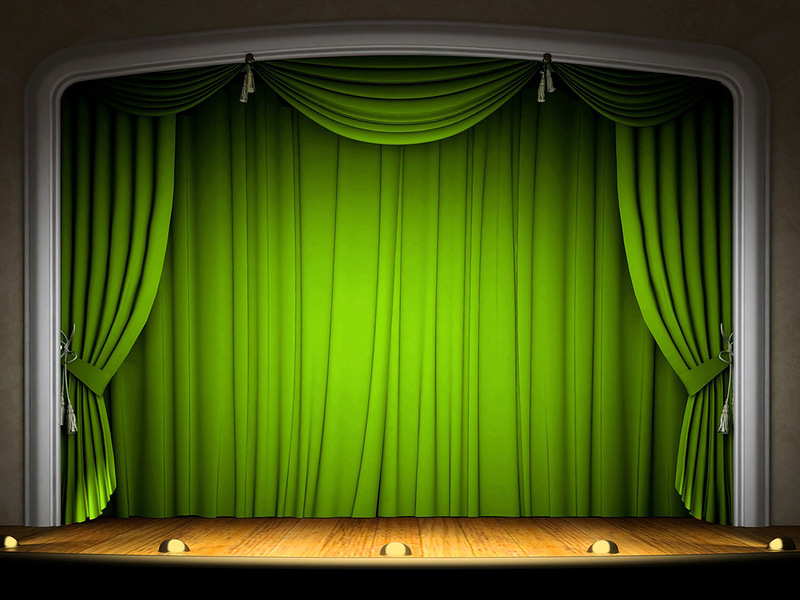 Отчето работе МКУК«Чаинский ЦК и Д»за 3-й квартал2016 года
Предоставление услуг Чаинским ДК  по проведению мероприятий
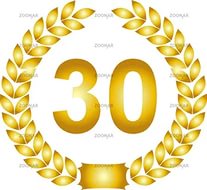 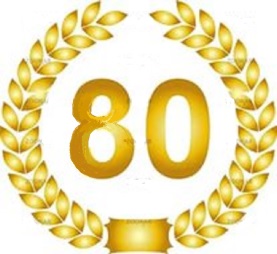 2 июля 2016 года«Юбилей, юбилей»(поздравительная программа 
с 80-летием 
Астафурову Н.С.  
(с выездом в с. Тоинка)
 Ответственный 
Кравчук Т.А.
1 июля 2016 года«Юбилей- праздник долгожданный»
(поздравительная программа 
с 30-летием 
Коняеву А.Б.  
(в с. Чаинск)
 Ответственный 
Куусмаа В.А.
3 июля 2016 годаигровая программа для детей
«Игры со словами»
Игровая программа для школьников, цель которой назвать правильно слова, которые предложит ведущая.
Игры со словами включали в себя такие задания, как перестроится по начальной букве имени, объединиться в группы по большему количеству гласных и согласных букв, составить слова по окончаниям, найти рифму к слову и т.д.
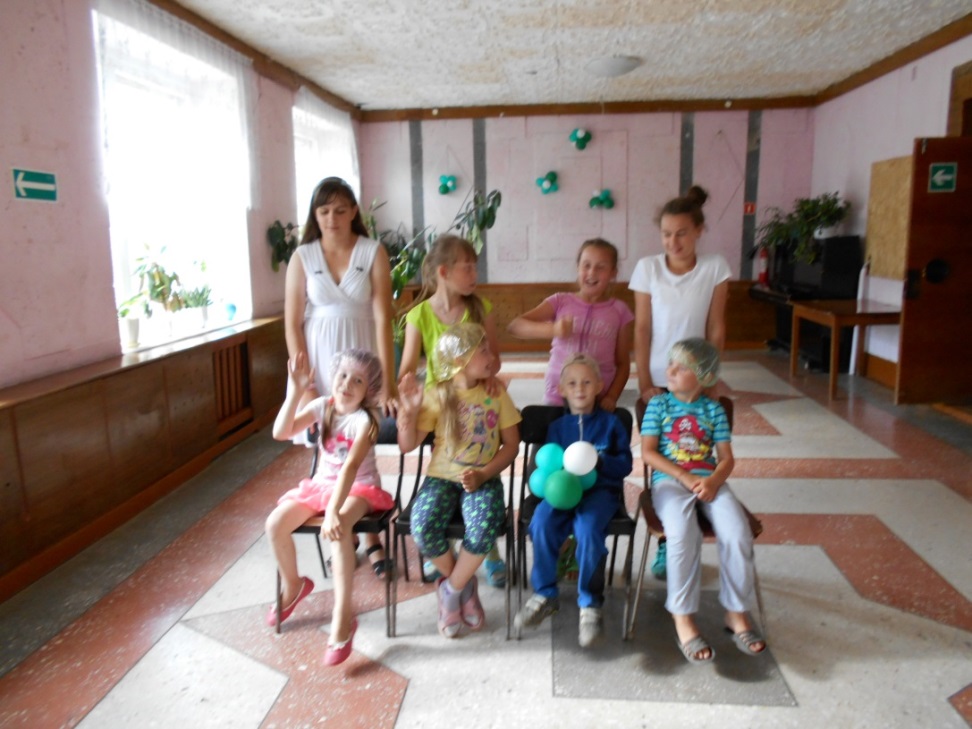 Для ответов игроки использовали «кнопки» (головы сидящих перед ними детей)
«Кнопки», при нажатии на них игроков издавали звук,  что означало готовность к ответу на вопрос ведущего.
В такой шутливо-игровой форме  дети повторили знания по русскому языку.
Ответственный Кравчук Т.А.
8 июля 2016 годаигровая познавательная  программа для детей
«Что за день Иван Купала»
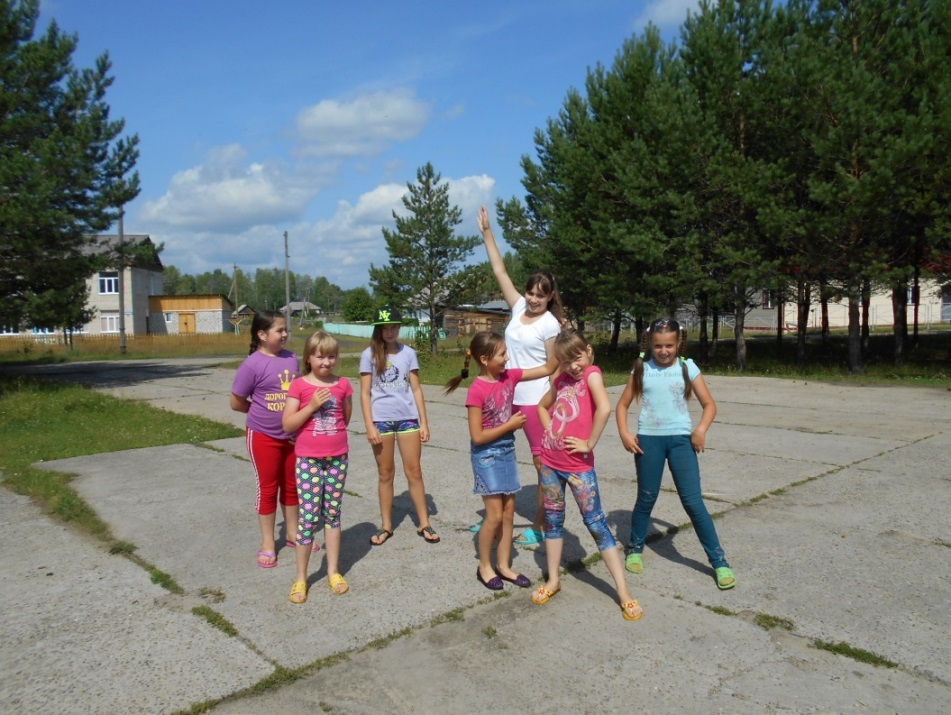 Познавательная программа по истории празднования славянского праздника Ивана Купала.
Дети познакомились с обрядами, обычаями, поверьями, традициями, связанными с этим праздником.
Затем на свежем воздухе поиграли в игры, связанные с водой и гаданием:  «Чьи брызги выше», «Кто быстрей перельет воду», «Достань камень из воды» и др.
В заключение все вытянули записки, что сулит девушкам этом году Иван Купала…Кому везение в учебе, кому побед в соревнованиях, кому удачи в начинаниях…
Ответственный Кравчук Т.А.
10 июля 2016 годасовместный поход с детьми на природу
«Рыбаки, нас ждет уха!»
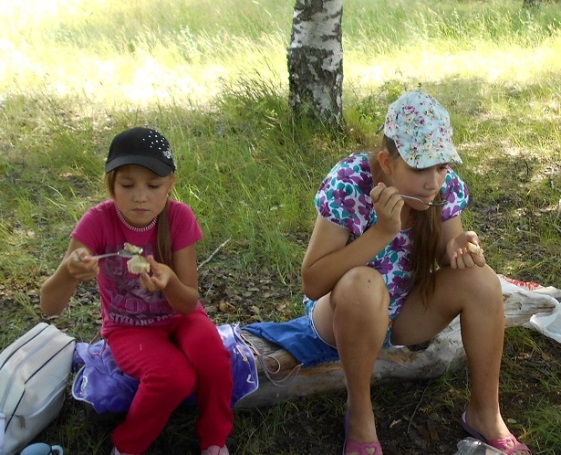 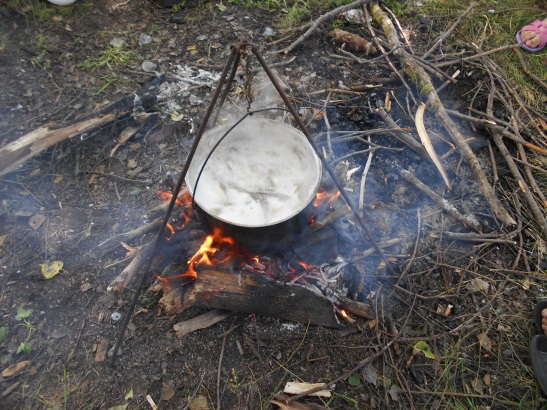 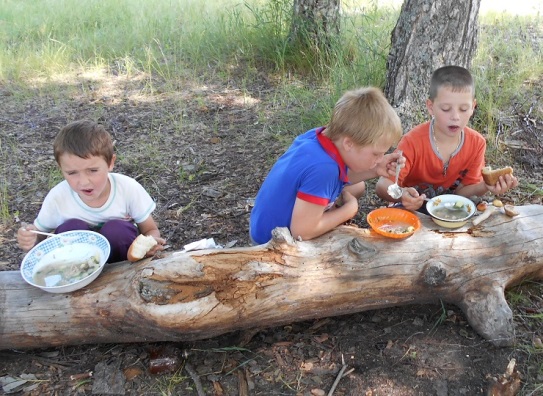 Коллективный поход на природу. Уха, 
сваренная в котелке,  запеченная на
 костре картошка , игры и прекрасная
 солнечная погода доставили детям 
большое удовольствие и массу 
незабываемых впечатлений…
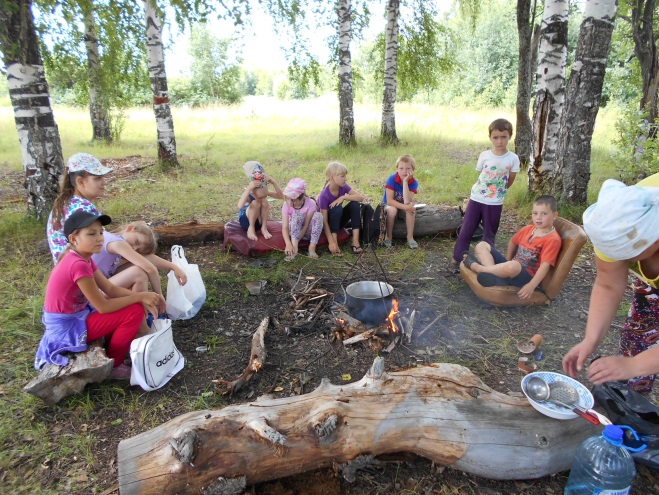 Ответственные  Кравчук Т.А., Куусмаа В.А.
13 июля 2016 годаэстетическая поучительная программа
«Да здравствует  Вежливость»
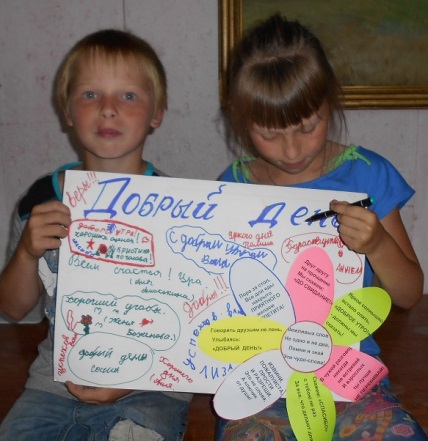 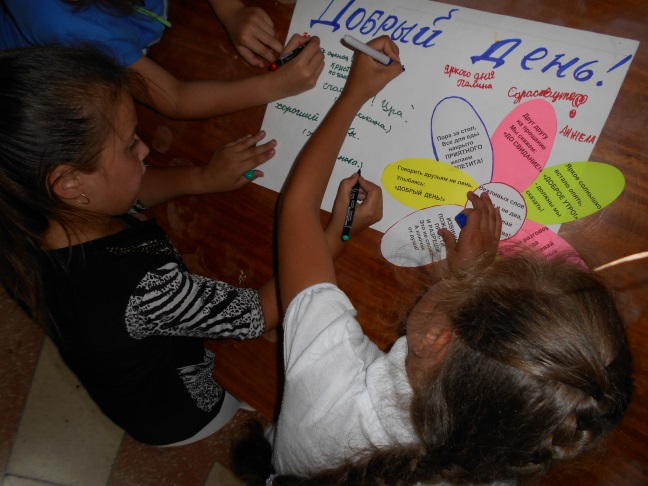 Цель мероприятия – знакомство с правилами приличия, формами доброго отношения к людям.
Что значит быть вежливым человеком?.. Это значит, чаще пользоваться вежливыми словами, уметь правильно вести себя в обществе, всегда быть приветливым и внимательным к людям.
После беседы, конкурсов и заданий по теме, ребята оформили стенгазету, где каждый написал свое  пожелание односельчанам.
 Газету разместили в фойе Дома культуры.
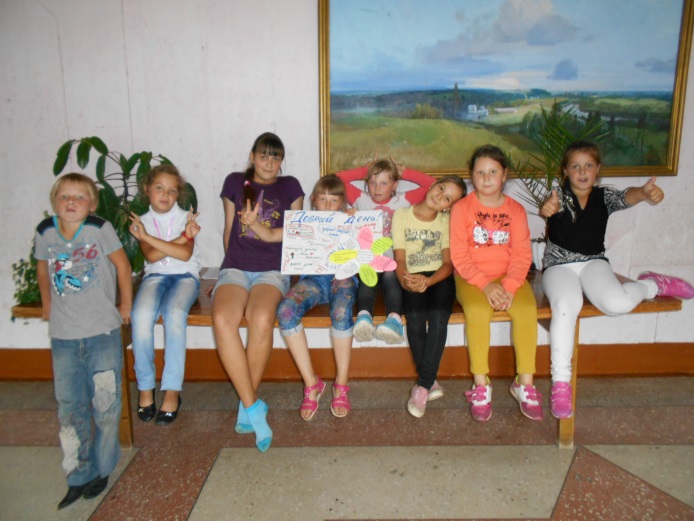 Ответственный за мероприятие 
 Кравчук Т.А.
23 июля 2016 годавыставка рисунков по ладошкам
«Солнышко в ладошках»
В течение нескольких занятий кружков изобразительного искусства «Акварелька» и творчества «Одаренок», ребята обводили свои ладошки, раскрашивали и вырезали рисунки, а затем составляли из них различные фигурки животных.
Из таких фигурок получилась выставка «Солнышко в ладошках».
И, действительно, каждая работа согрета теплотой детских рук…

Приняли участие в выставке 13 детей. Представлено 19 работ.
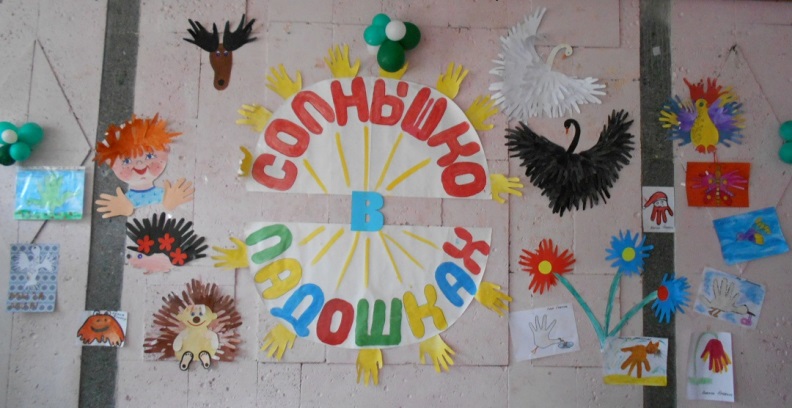 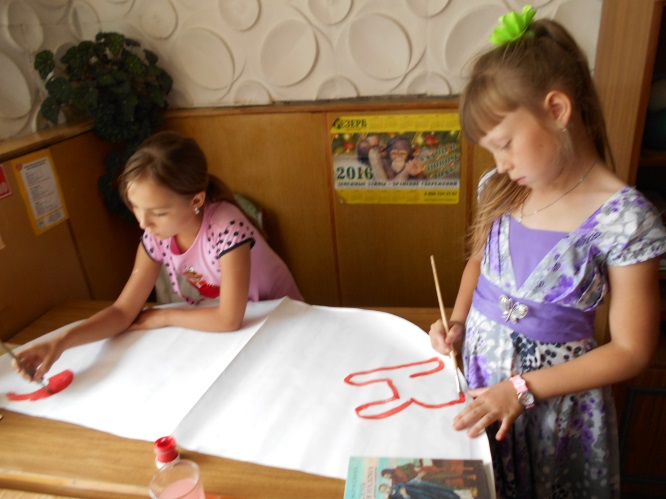 Ответственный за мероприятие Кравчук Т.А.
24 июля 2016 годаинтеллектуально-развивающая программа для детей 
«Загадки из портфеля»
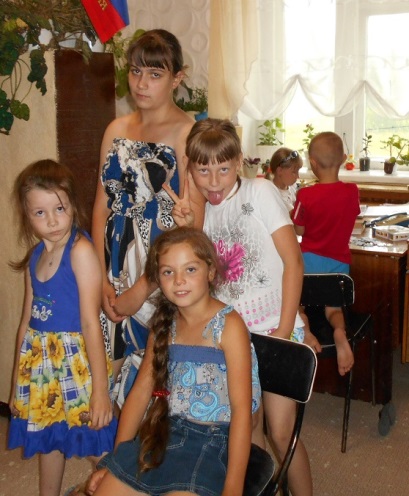 Присутствовали на мероприятии
 разновозрастные дети, поэтому малышам дали задание – сложить пазлы, а старшие дети отгадывали загадки ведущего, угадывали предметы из «портфеля» по наводящим вопросам…
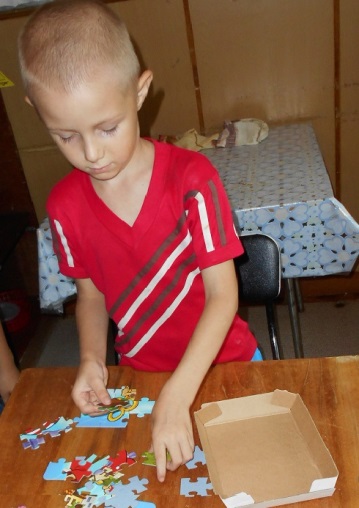 Программа закончилась подвижными играми на свежем воздухе
Ответственный за мероприятие Кравчук Т.А.
29 июля 2016 годапоздравительная программа
«Сладкий День рожденья!»
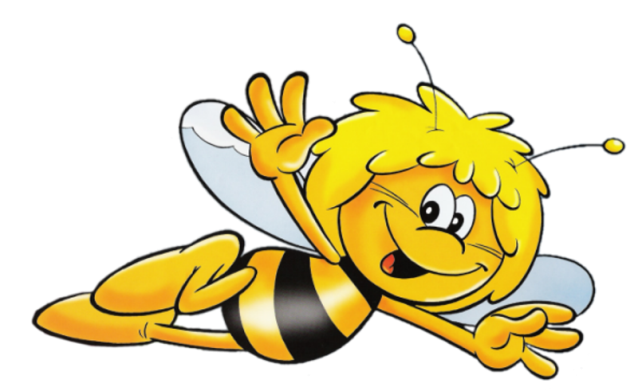 Чаепитие с традиционной поздравительной программой было подготовлено для летних именинников…  Ими оказались:
 Малинина Марина , 
Дигитаева Полина и 
Мочалова Кристина.
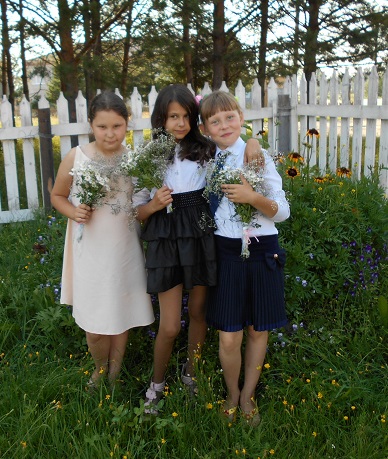 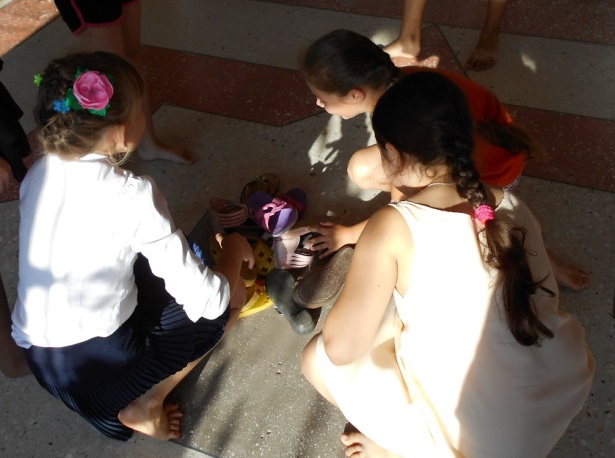 Именинникам вручили букеты цветов, сувениры, каждый пожелал много хорошего в адрес виновников торжества.
После чаепития все ребята поиграли в подвижные игры.
Ответственный за мероприятие Кравчук Т.А.
29 июля 2016 годаразвлекательная программа
«Пришла летняя пора – веселится детвора»
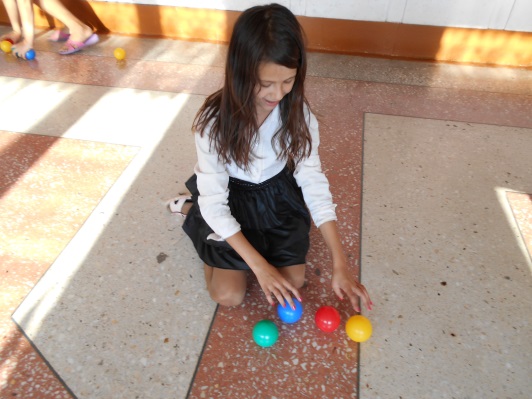 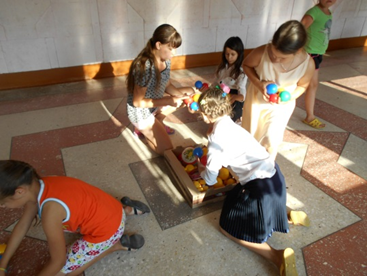 Всем известно, там и тут,
Каждый знает это,
С нетерпеньем дети ждут
Лето, лето, лето…
Веселая развлекательная программа предусматривала  конкурсы,  эстафеты,  игры,  как внутри помещения Дома культуры, так и на свежем воздухе.
Все ребята хорошо отдохнули, были активны во всех заданиях ведущей.
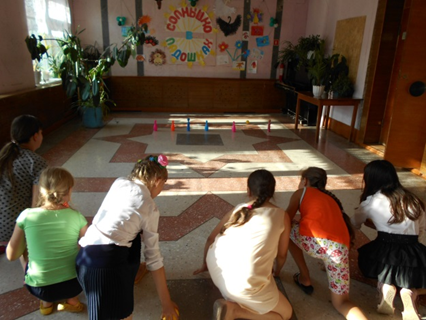 Ответственный за мероприятие Кравчук Т.А.
31  Июля 2016 годаспортивно-игровая программа для детей
 «Двигайся больше»
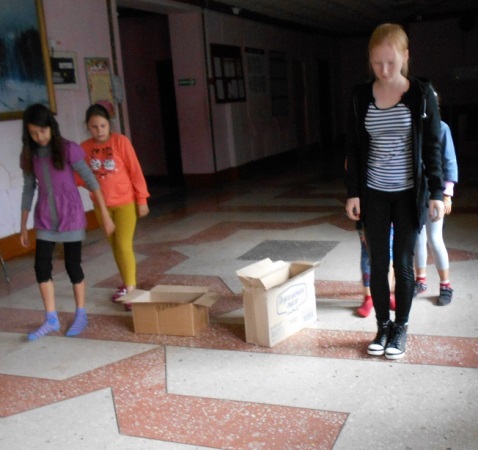 После танцев все присутствующие ребята остались на игровую программу.
Долгий летний световой день позволил всем вдоволь поиграть не только в фойе Дома культуры, но и на свежем воздухе.
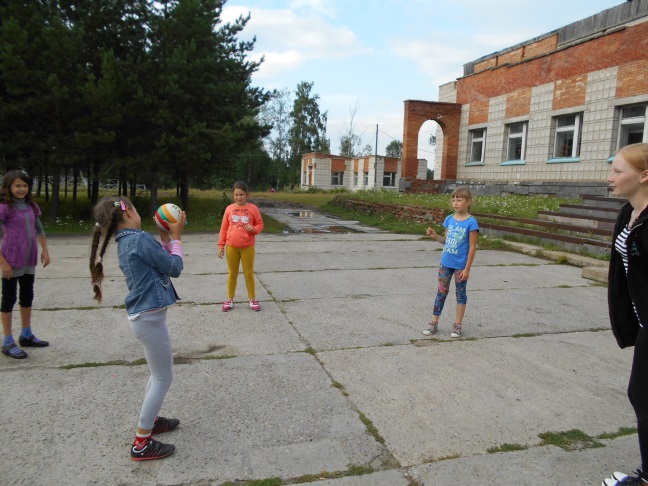 Разыгрались так, что никто не хотел уходить домой! 
Еще бы!.. 
Каникулы в самом разгаре!
Ответственный за мероприятие Кравчук Т.А.
7 августа 2016 годавикторина по сказкам Андерсена
«Город Сказкоград»
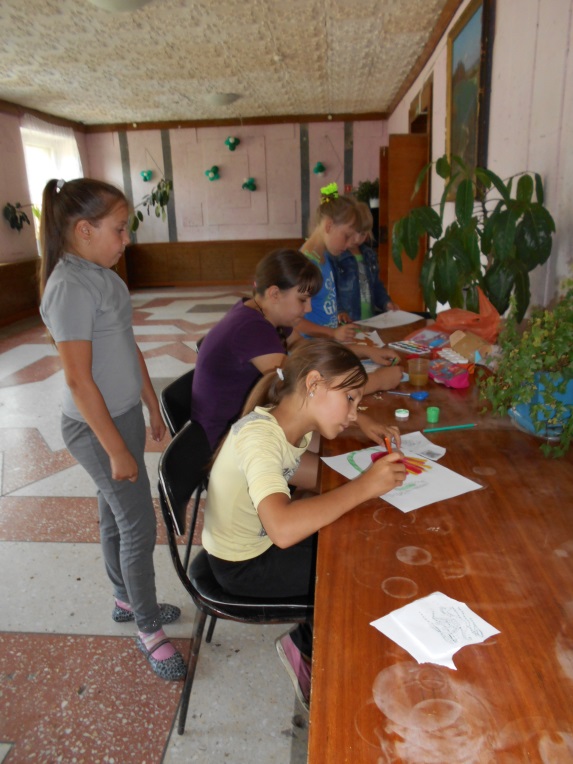 В ходе программы ребята совершили необычное путешествие в волшебную страну сказок - Сказкоград….Но, чтобы попасть в нее, нужно было отгадать литературные загадки. С ними все справились, а заодно и   познакомились с творчеством Г.Х.Андерсена. 
В заключении программы рисовали героев его сказок.
Ответственный за мероприятие Кравчук Т.А.
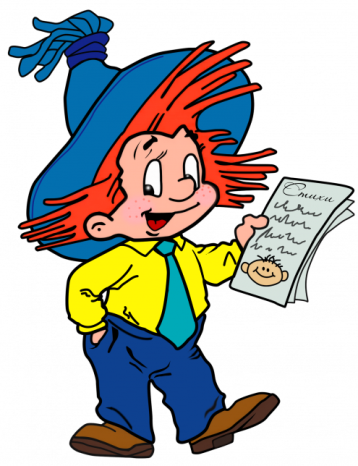 14 августа 2016 годаразвлекательная программа
«Театр-экспромт»
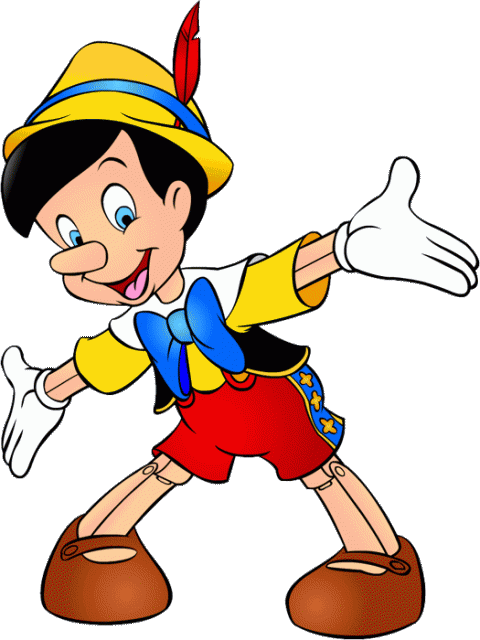 Очень понравилось детям изображать различные роли на сцене….Ведущая зачитывала сценку, каждый из присутствующих детей выбирал из нее роль для себя  и изображал действие по тексту сценки… Получалось забавно и  смешно…
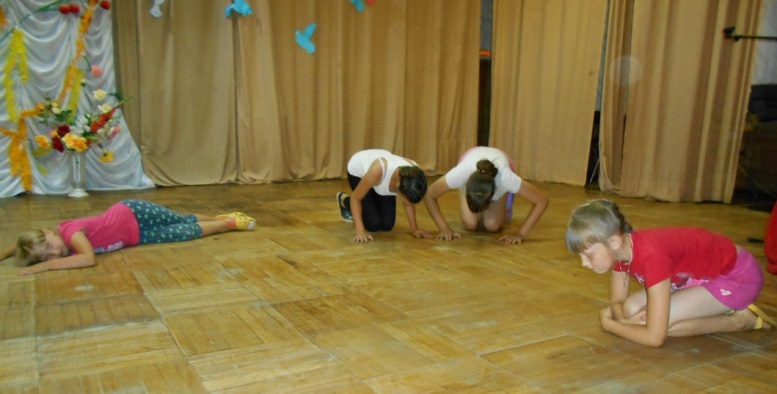 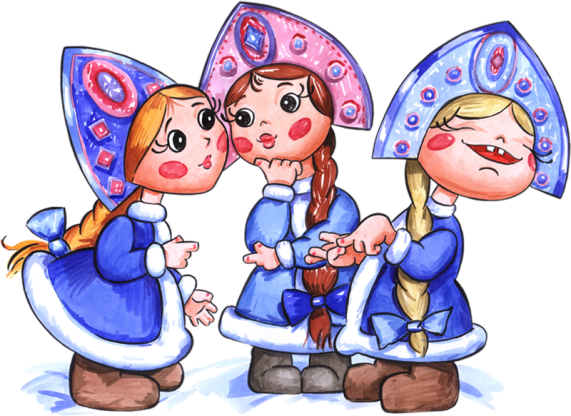 В заключении все ребята решили, что они смогут сыграть любого героя, даже Муху-Цокотуху и Мойдодыра…
Самодеятельнось пополнится новыми артистами!
Ответственный за мероприятие Кравчук Т.А.
27 августа 2016 годаобластной фестиваль в Молчаново 
«День Гриба»
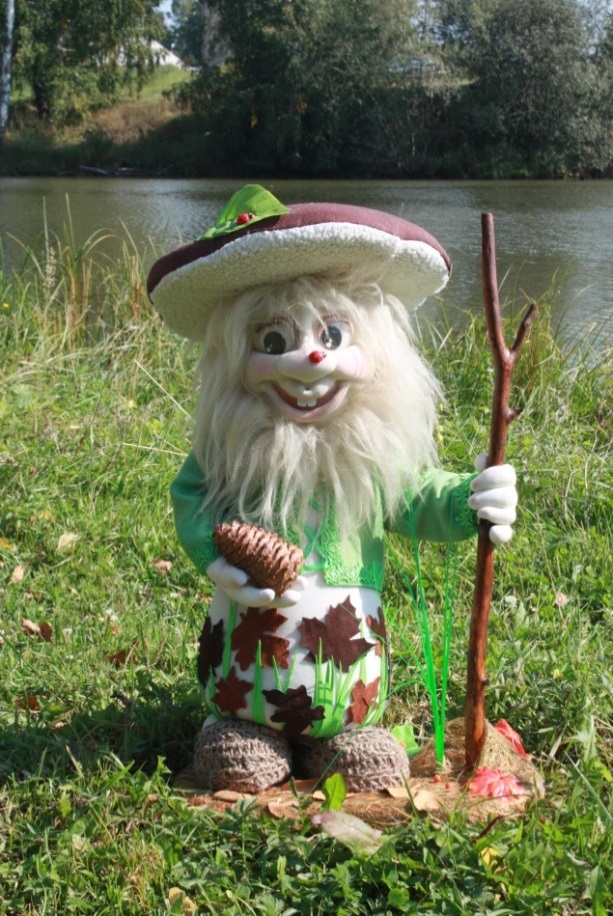 Областной фестиваль проходил на живописном берегу озера Токовое, недалеко от Молчанова. 
МКУК «Чаинский ЦК и Д» представлял на фестивале Чаинский район.
По условиям конкурсной программы нужно было подготовить и представить на суд жюри и зрителей:
Визитку коллектива и района:
Грибное блюдо;
Символ праздника;
Костюм Гриба;
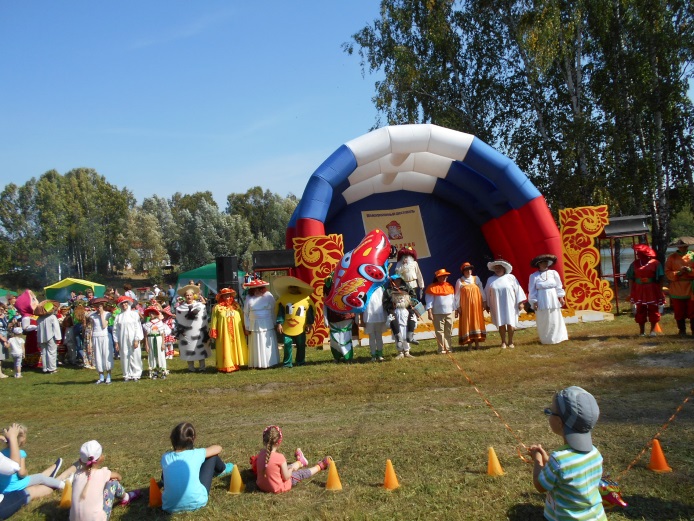 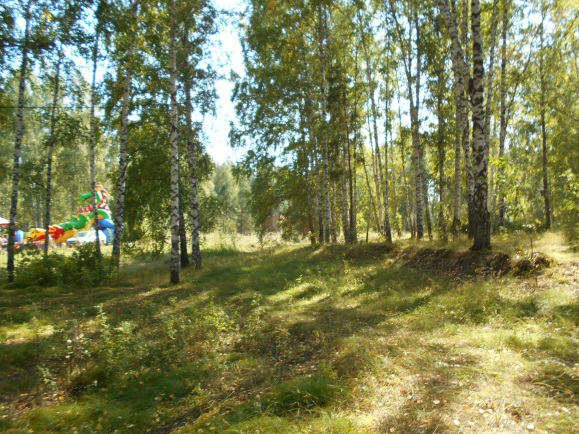 Со всеми заданиями   мы успешно справились. 
Принимали участие самодеятельные художественные коллективы с.Чаинска и 
с. Гришкино
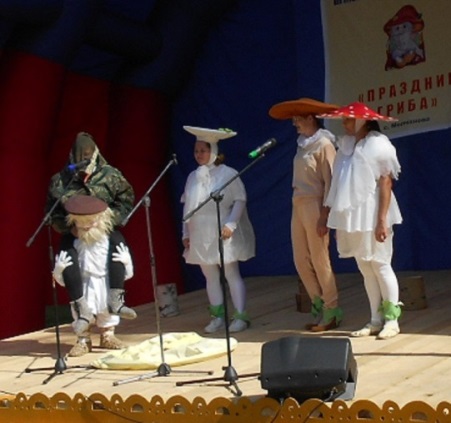 В визитке была программа  театрализованного представления, которую показала 
 художественная самодеятельность с. Чаинска.)
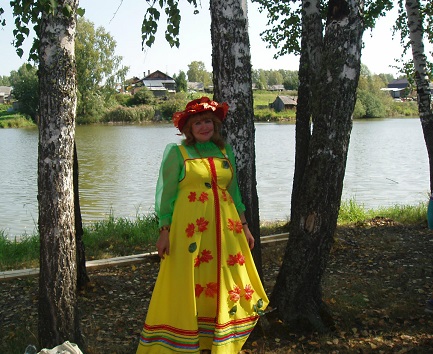 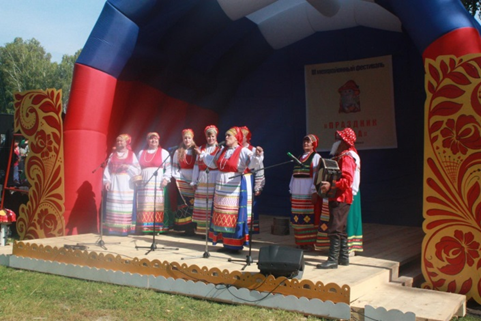 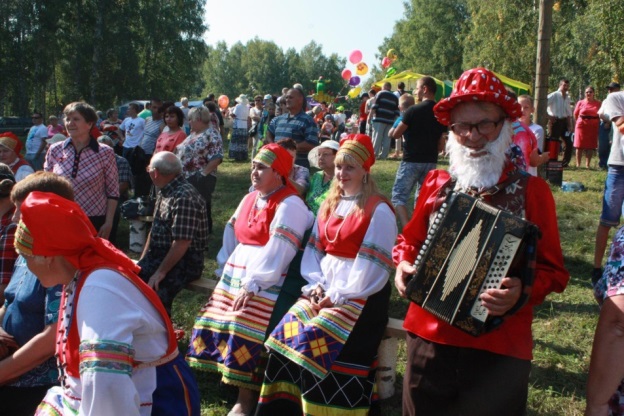 С  песнями перед зрителями 
выступили гришкинцы
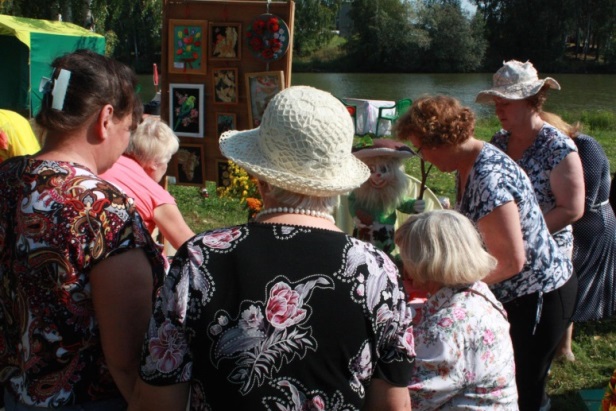 Было приготовлено не одно
 грибное блюдо, а целый грибной
 стол, где даже бутылка и  
столовые приборы были 
изготовлены в виде грибочков…
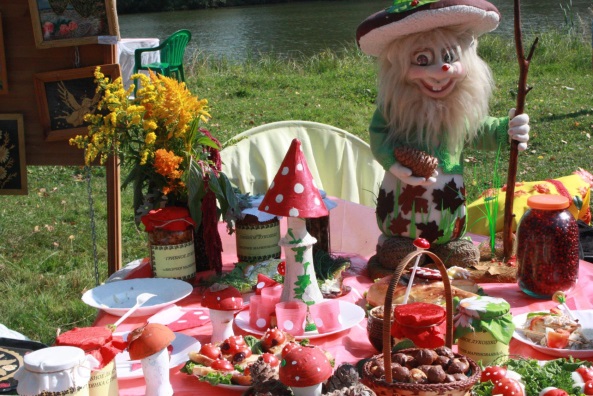 (Члены жюри отведали каждое из представленных грибных блюд… 
Оформили и приготовили блюда на грибной стол Кравчук Т.А.,  Куусмаа В.А.)
В конкурсе костюмов мы представили костюм
 Мухомора (изготовили Куусмаа В.А. и Кравчук Т.А.)
 и костюм Боровика-Грибника (изготовила Кравчук Т.А.)
По итогам фестиваля коллектив МКУК «Чаинский ЦК и Д», а соответственно и Чаинский район, который он представлял занял:
                         1-е место -  в конкурсе «На лучший грибной 
                                                  костюм».
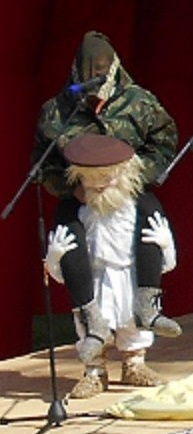 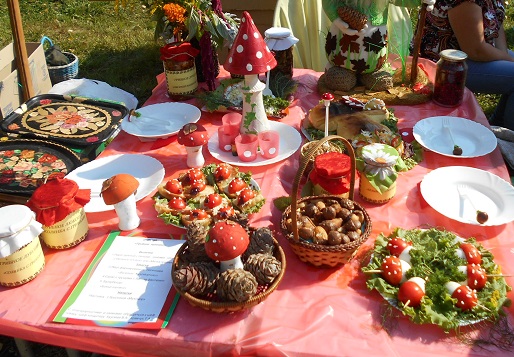 1-е место -  в конкурсе
 «На лучшее грибное блюдо».
Ответственные за проведение мероприятия Кисель Т.А., Капишникова Л.Г.,  Кравчук Т.А., Куусмаа В.А.)
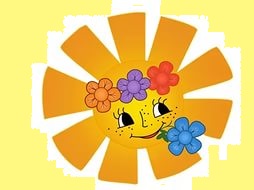 В рамках программы летнего сезона для школьников и дошкольников были проведены следующие мероприятия:
06.07. «Знатоки, вперед!»  – программа для детей;
13.07. «Умники и умницы» –экологическая викторина;
16.07. «Когда мои друзья со мной» – игровая программа;
20.08. «Счастливый случай» – игровая программа;
24.08. «Что ты знаешь о картошке» – познавательная
            программа для детей;
31.08. «До свидание, лето!» - закрытие летнего сезона 
31.08. Чаепитие с участниками летних программ;
Ответственный     Куусмаа В.А.
30 сентября  2016 годакафе с развлекательной программой
«Мудрой Осени счастливые мгновенья»
Есть в разгаре Осени праздник необычный…
Называют его словом непривычным …
День пожилого человека.
Отмечали его в Доме культуры за праздничным столом. Средства на проведение выделила администрация Чаинского поселения.
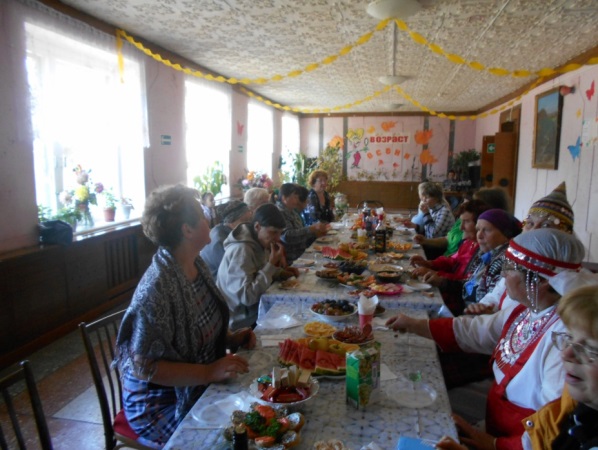 Самыми первыми с праздником поздравили бабушек учащиеся школы. Они прочли им трогательные стихи-поздравления…
Вместе с ведущей (Кравчук Т.А.)  в заданиях, конкурсах и играх  все присутствующие составляли рецепт «МОЛОДОСТИ». 
Его составлющими были:  хорошее настроение, смех…дети, внуки…  мечты, любовь… радость….работа, любимое дело.
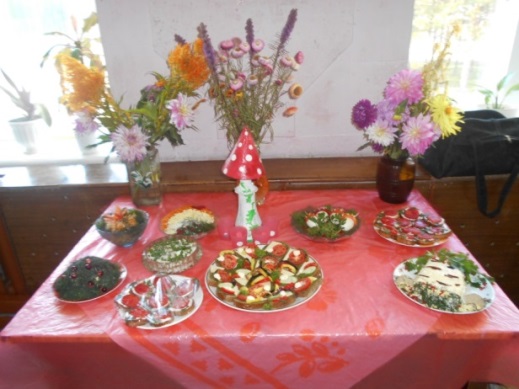 Гости праздника приняли участие в конкурсе салатов
Развлекательная программа чередовалась и концертными номерами участников художественной самодеятельности…
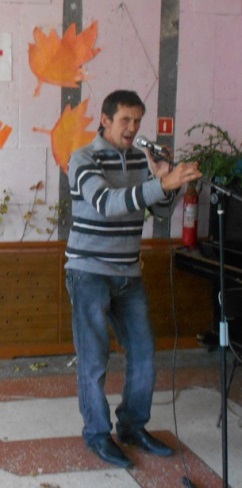 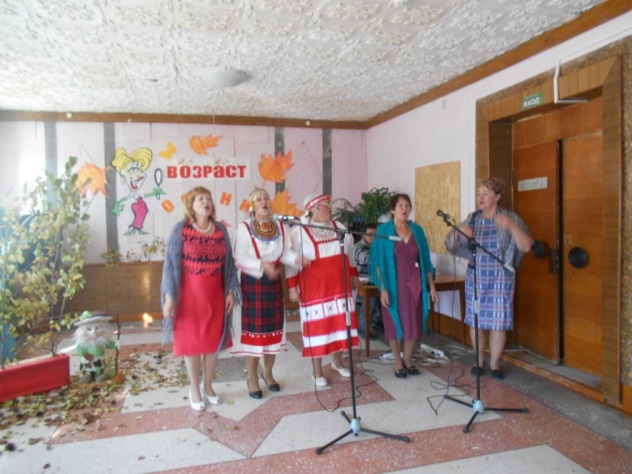 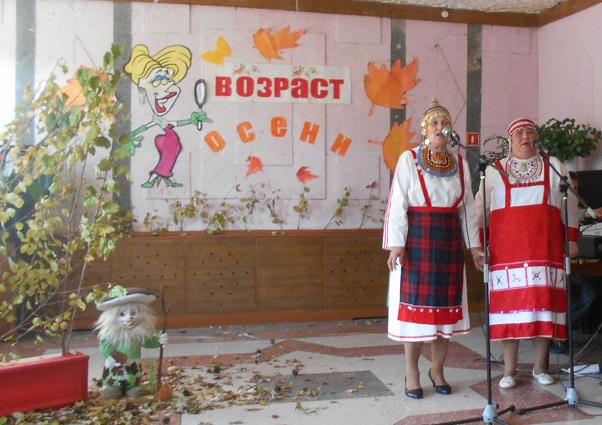 Песни в исполнении
 вокальной группы 
«Сибиринка»
Чувашская песня в исполнении 
Мочаловой Э. и Полетаевой Н.
Песни в исполнении 
Куусмаа С.
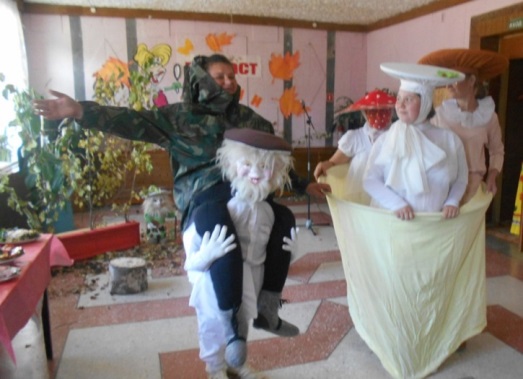 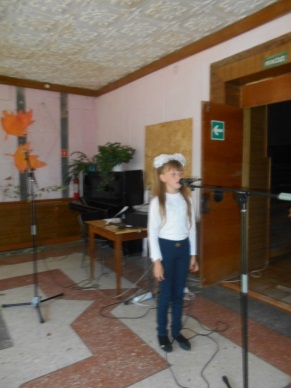 Показан фестивальный
 театрализованный
 номер «Грибы»
Стихотворение 
своей бабушке 
прочла Мочалова К.
Праздник закончился танцами и фотографированием с грибом-Боровиком. 
Все присутствующие получили заряд бодрости и хорошего настроения.
Ответственный за проведение программы Кравчук Т.А.
30 сентября  2016 годакафе с поздравительно-развлекательной программой
«Славим возраст золотой!»
В Доме культуры с. Гришкино отмечали День пожилых людей за праздничным столом. 
Перед собравшимися, с концертной программой,  выступили:
учащиеся школы.
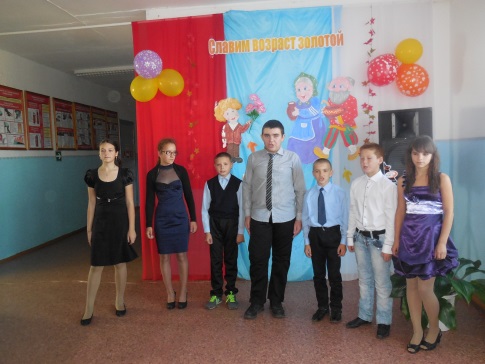 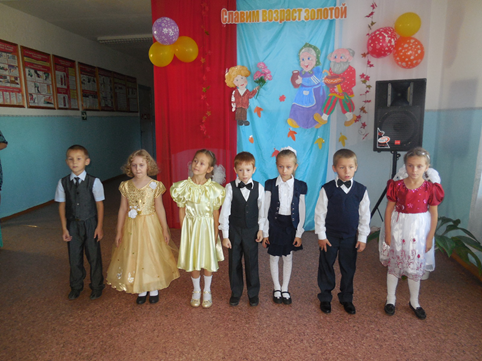 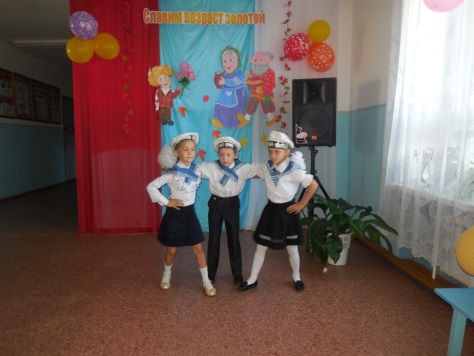 Участники художественной самодеятельности
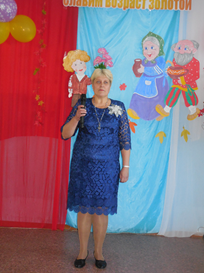 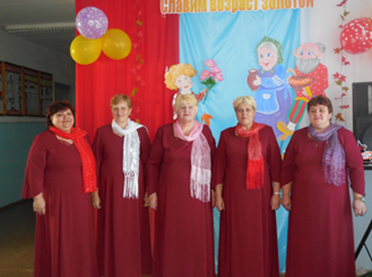 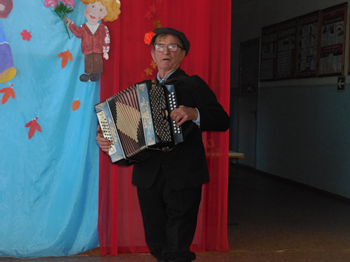 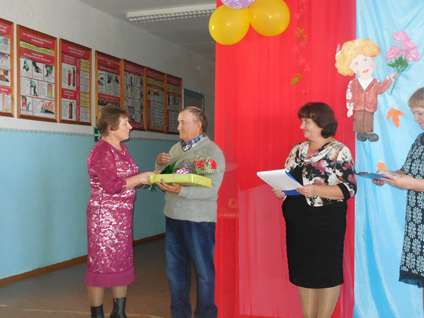 Торжественно прошло чествование юбиляров села
Всем присутствующим подняла настроение  игровая и развлекательная программа с танцами под гармошку
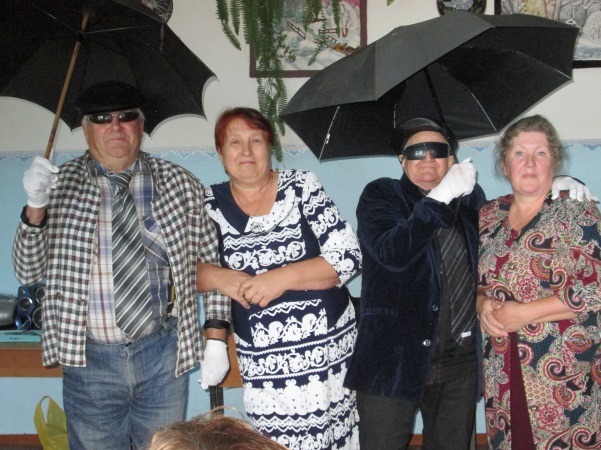 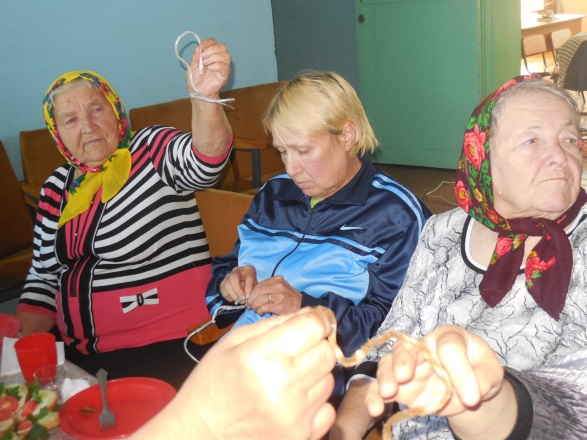 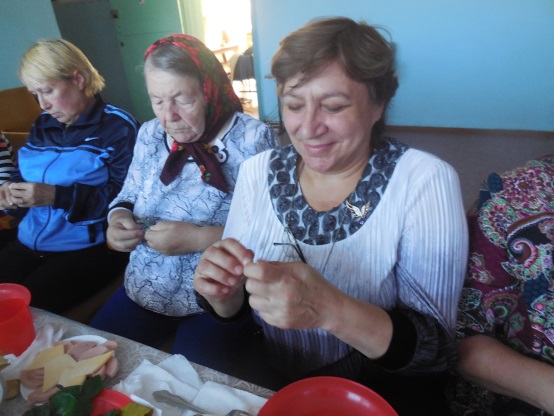 Ответственный за проведение программы Капишникова Л.Г.